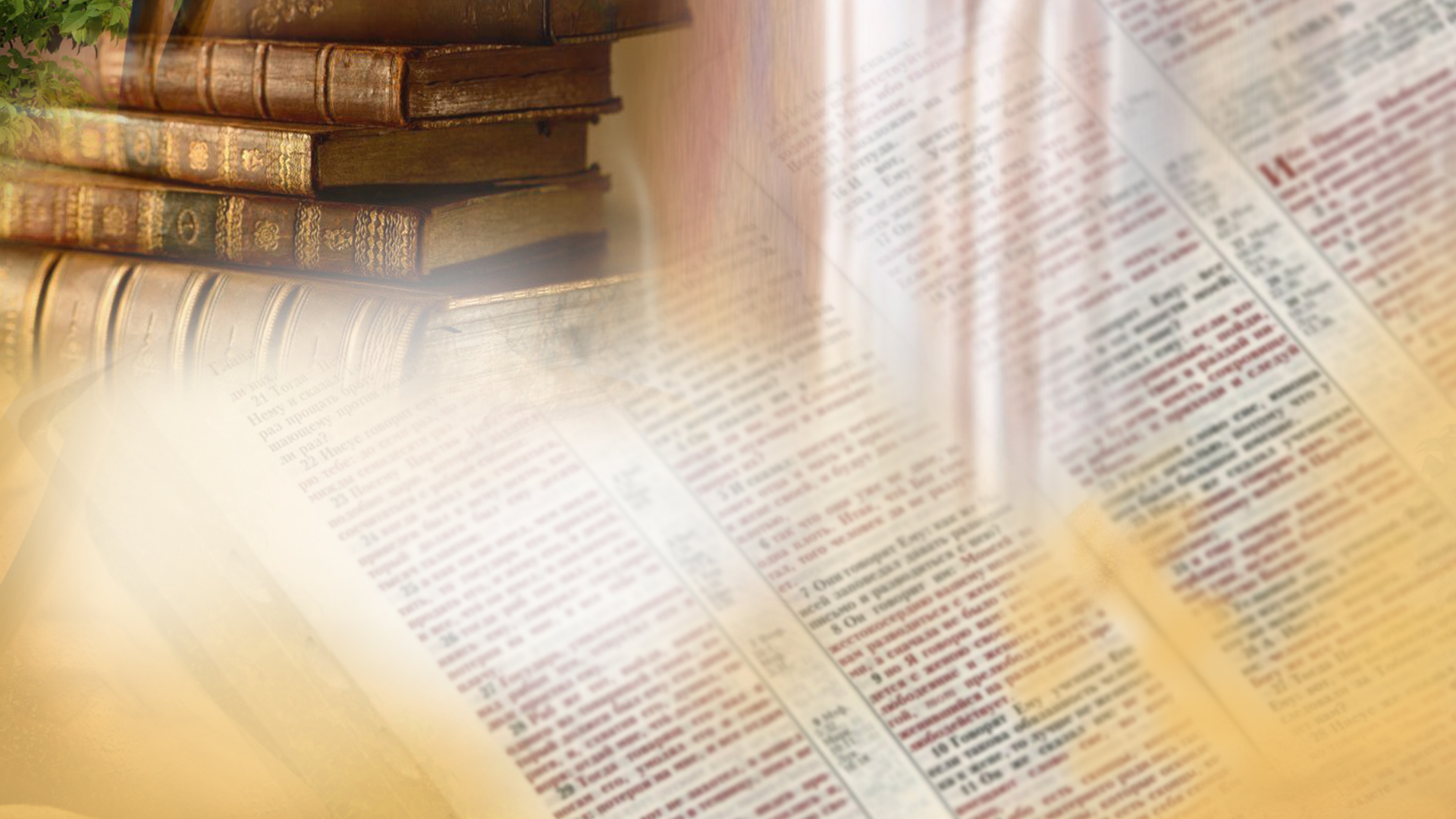 Щиро вітаємо вас!
Суботня школа
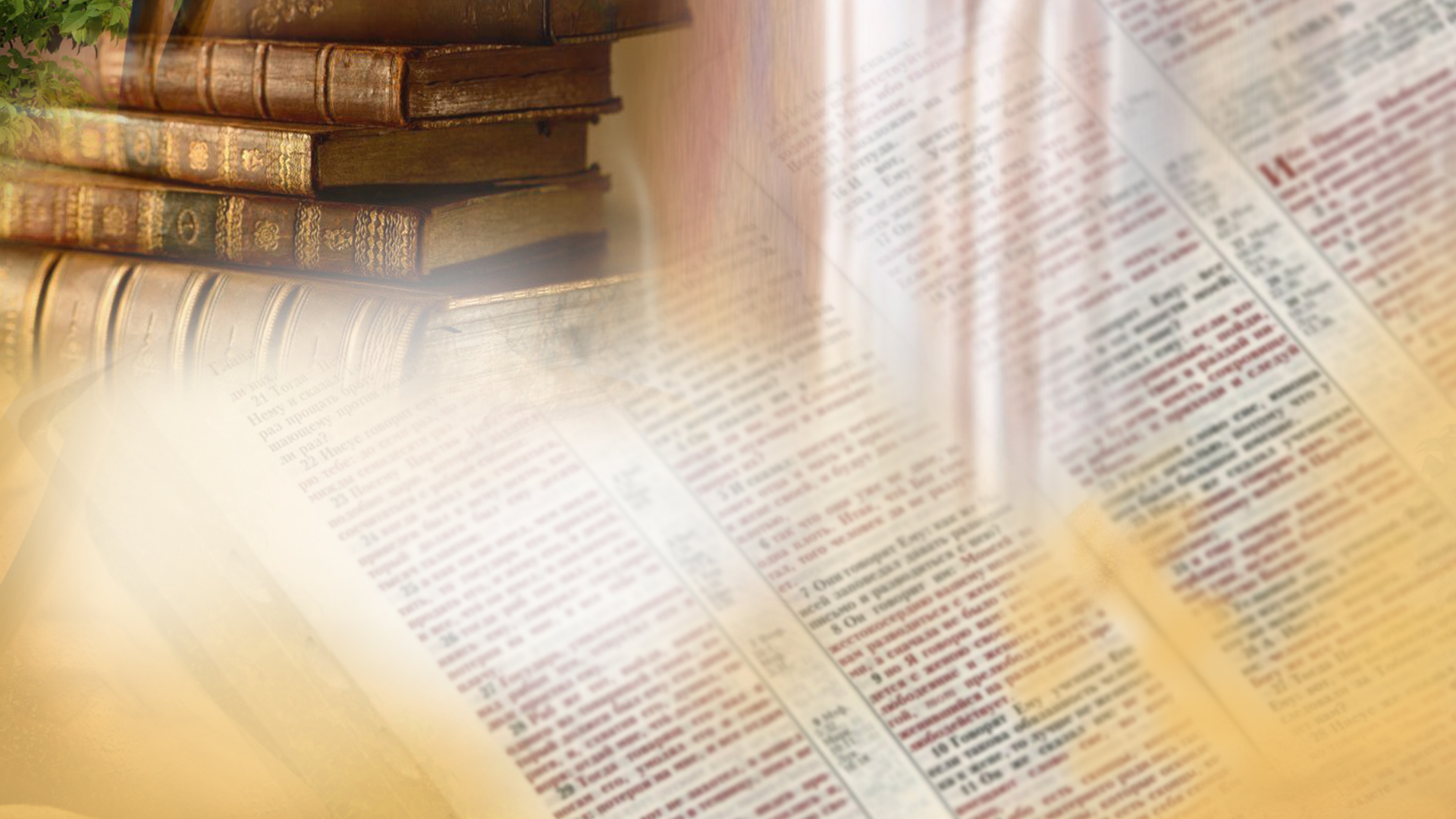 Що ще Я мав би зробити?
Братнє спілкування:
  - Як ви відчували Божу присутність минулого тижня? 
  - Як ви свідчили своєму оточенню про справедливого й   
   люблячого Бога?
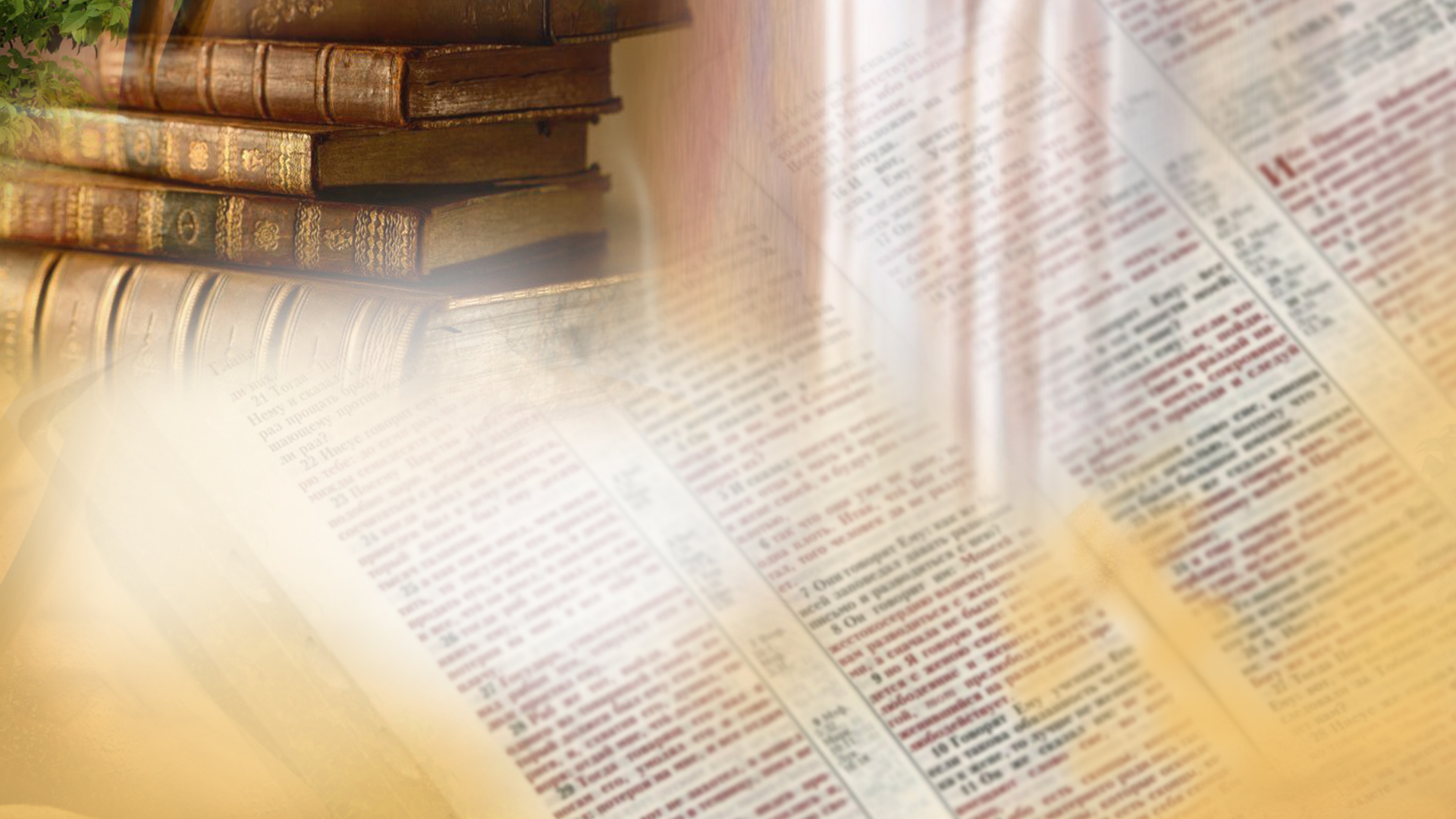 Суботня школа
Урок №12
                  Любов і справедливість: 
                            дві найбільші заповіді
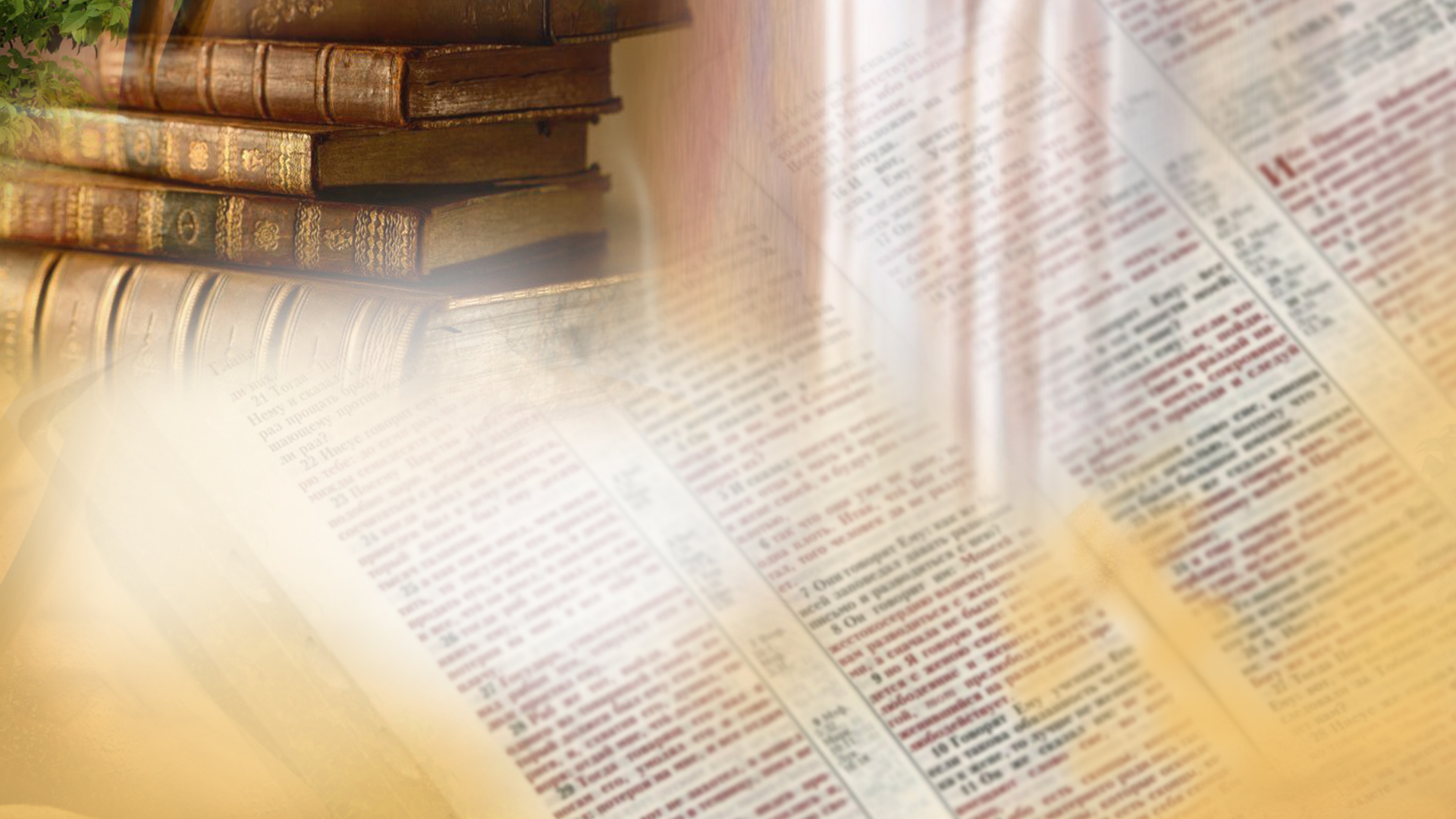 Урок №12
         Любов і справедливість дві найбільші заповіді
Активна підготовка:
 Які існують закономірності між температурою навколишнього середовища і станом води в природі?
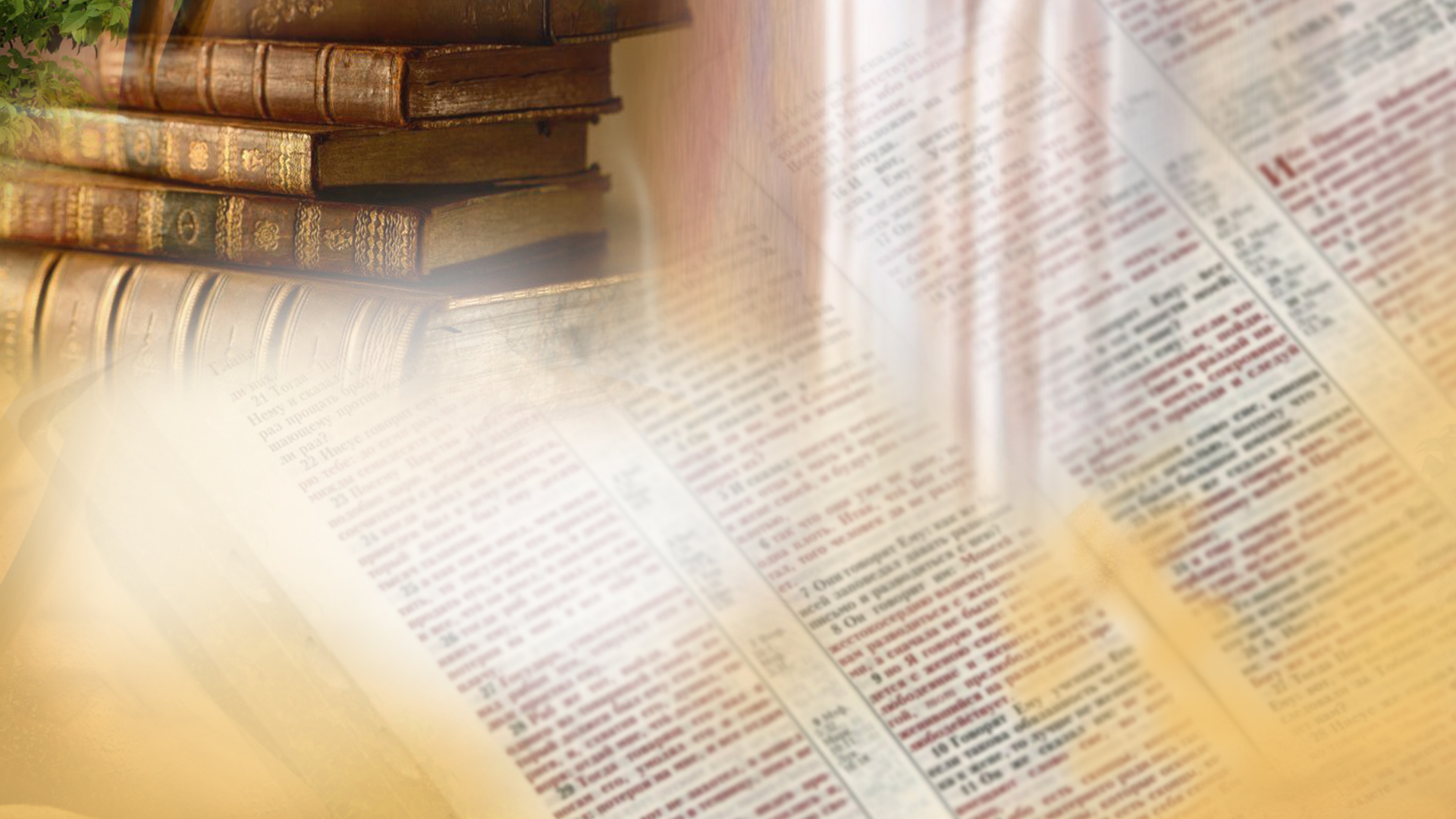 Урок №12
         Любов і справедливість дві найбільші заповіді
Пам’ятний вірш: 
 «Як хто скаже: Я Бога люблю, та ненавидить брата свого, той неправдомовець. Бо хто не любить брата свого, якого бачить, як може він Бога любити, Якого не бачить?»                                                                 
                                                               1Івана 4:20
[Speaker Notes: Чому ворожнеча?]
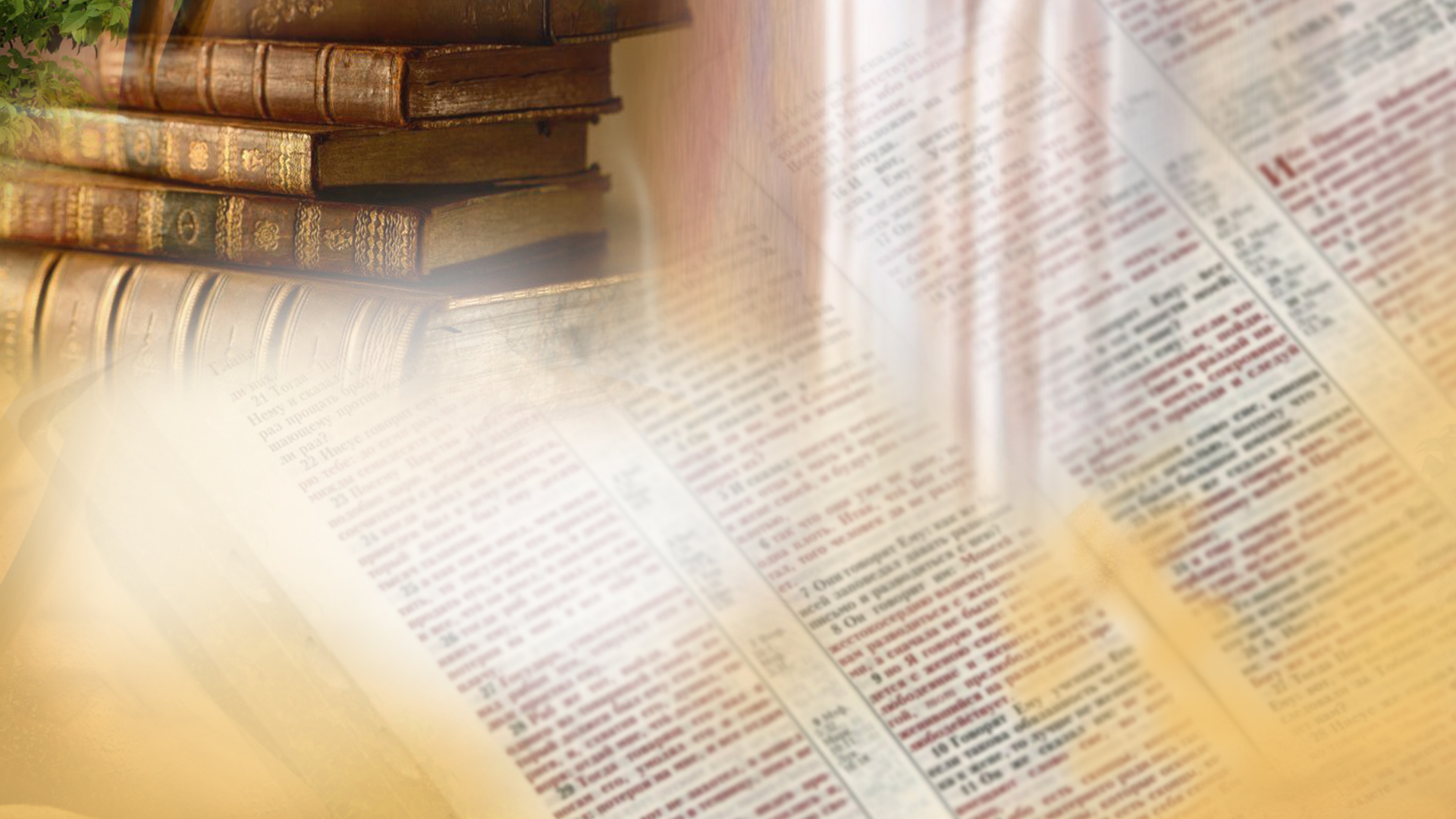 Урок №12
         Любов і справедливість дві найбільші заповіді
Головна думка уроку: 
Прояв любові та справедливості в світі зла і гріха.
Хто має це робити?
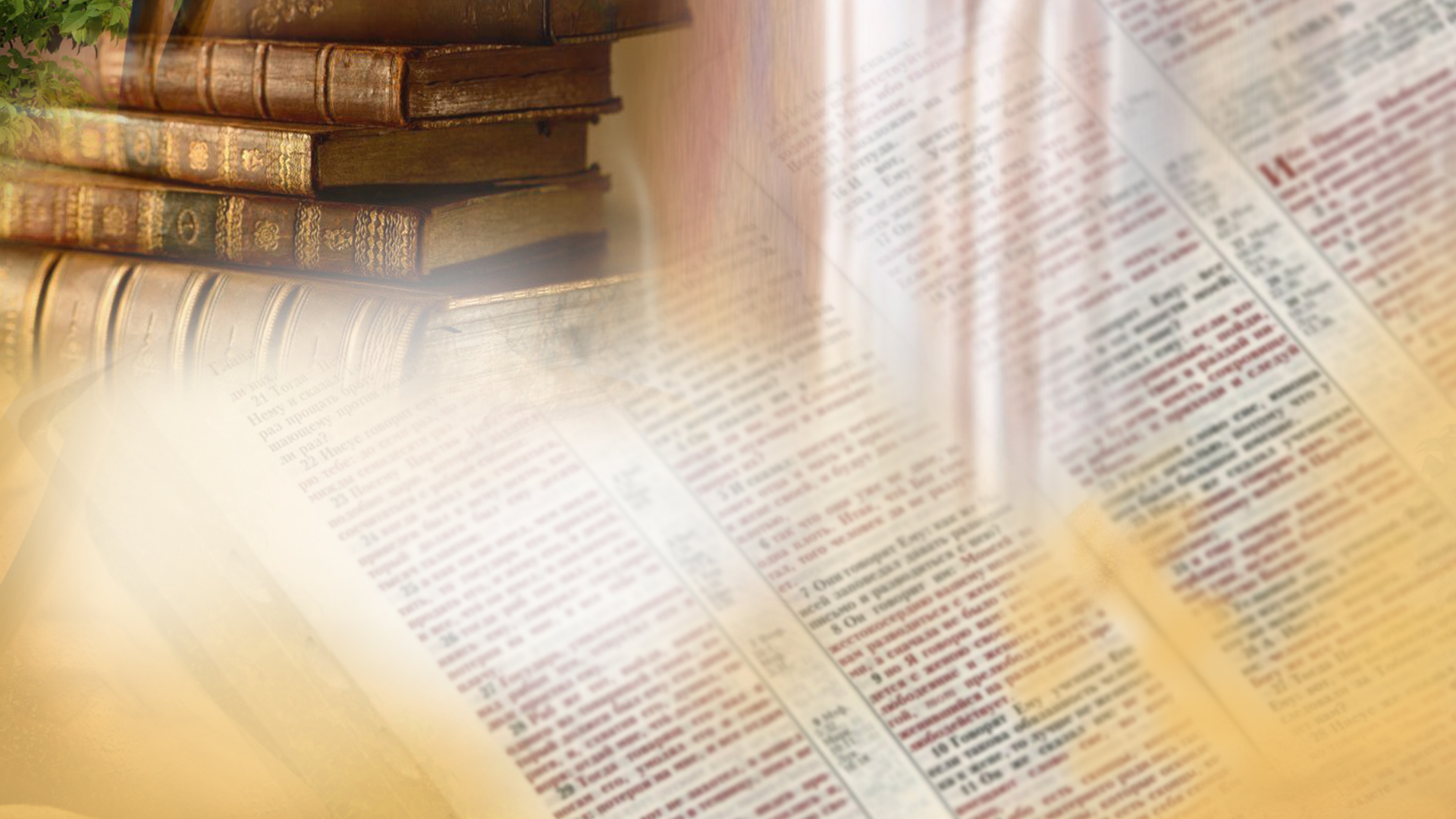 Урок №12
         Любов і справедливість дві найбільші заповіді
Дослідження Біблії:
 1. Які, за словами Ісуса, дві найбільші заповіді? 
      Що передбачає їх виконання?
                             Матвія 22:34-40, 19:16-23
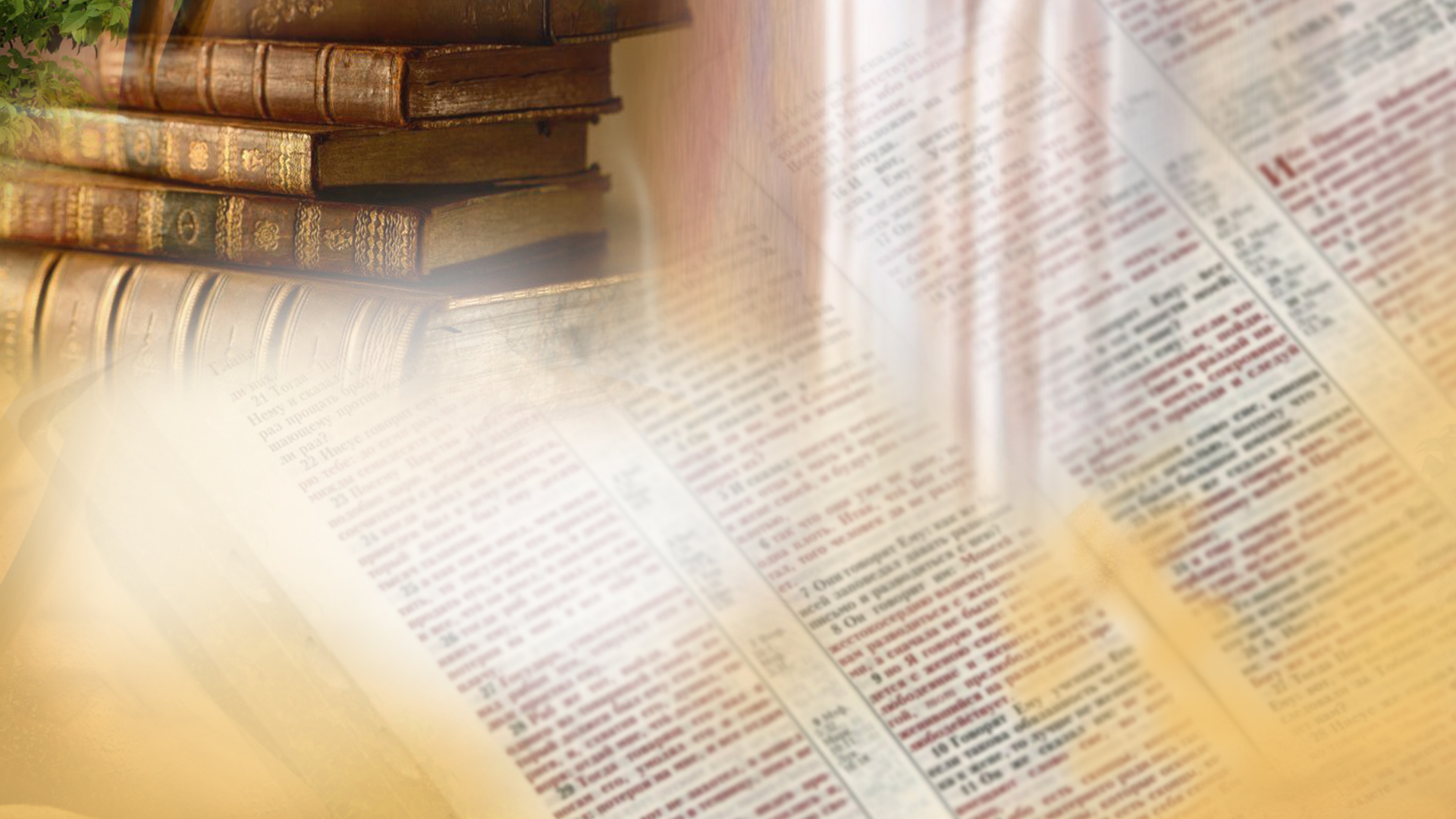 Урок №12
         Любов і справедливість дві найбільші заповіді
Дослідження Біблії:
 2. Що Біблія говорить про два найбільші гріхи? Який між ними існує зв’язок?
           Пс.135:13-19; Зах.7:9-12; 1Івана 3:10
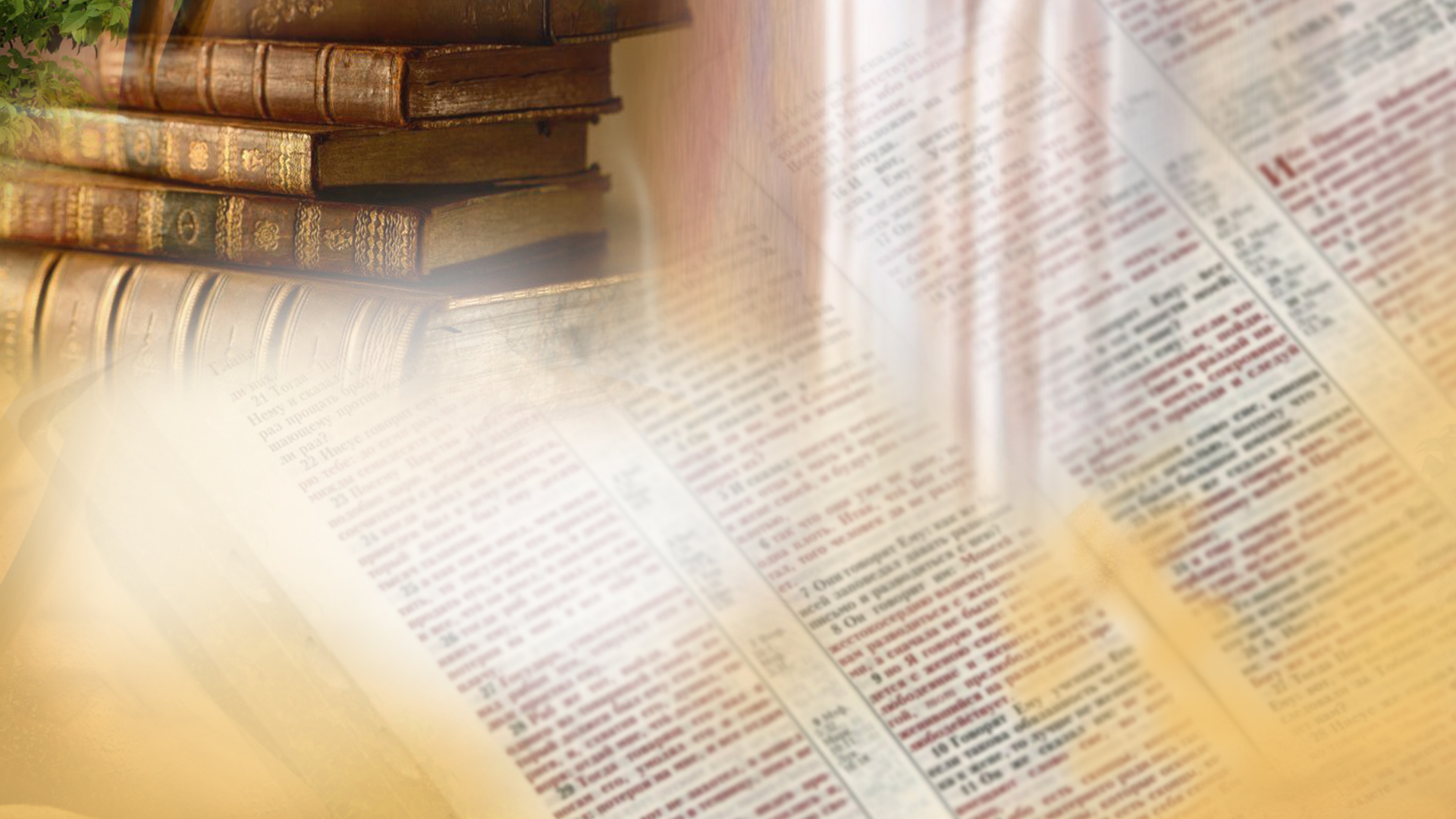 Урок №12
         Любов і справедливість дві найбільші заповіді
Дослідження Біблії:
  3. Яким Бог відкривається нам в Псалмі 82? 
  Що Він очікує від нас?
                          Псалом 82;  Михея 6:8
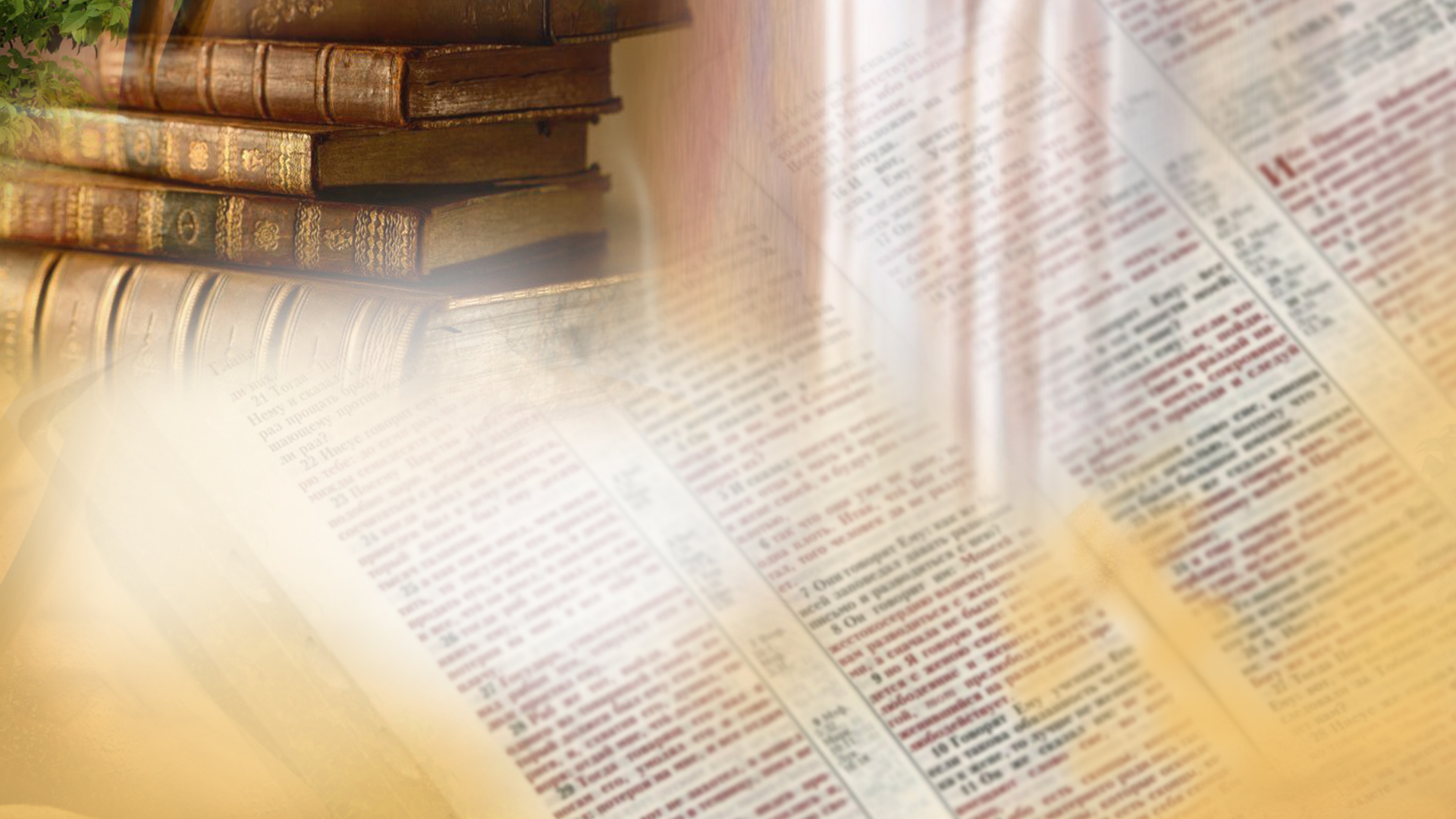 Урок №12
         Любов і справедливість дві найбільші заповіді
Дослідження Біблії:
 4. До чого закликав Бог Свій народ у всі часи? В чому була проблема?
    Ісаї 1:17; 10:1-3; Єремії 22:13; Мт.23:23-30
[Speaker Notes: Проблема показової набожності і несправедливості]
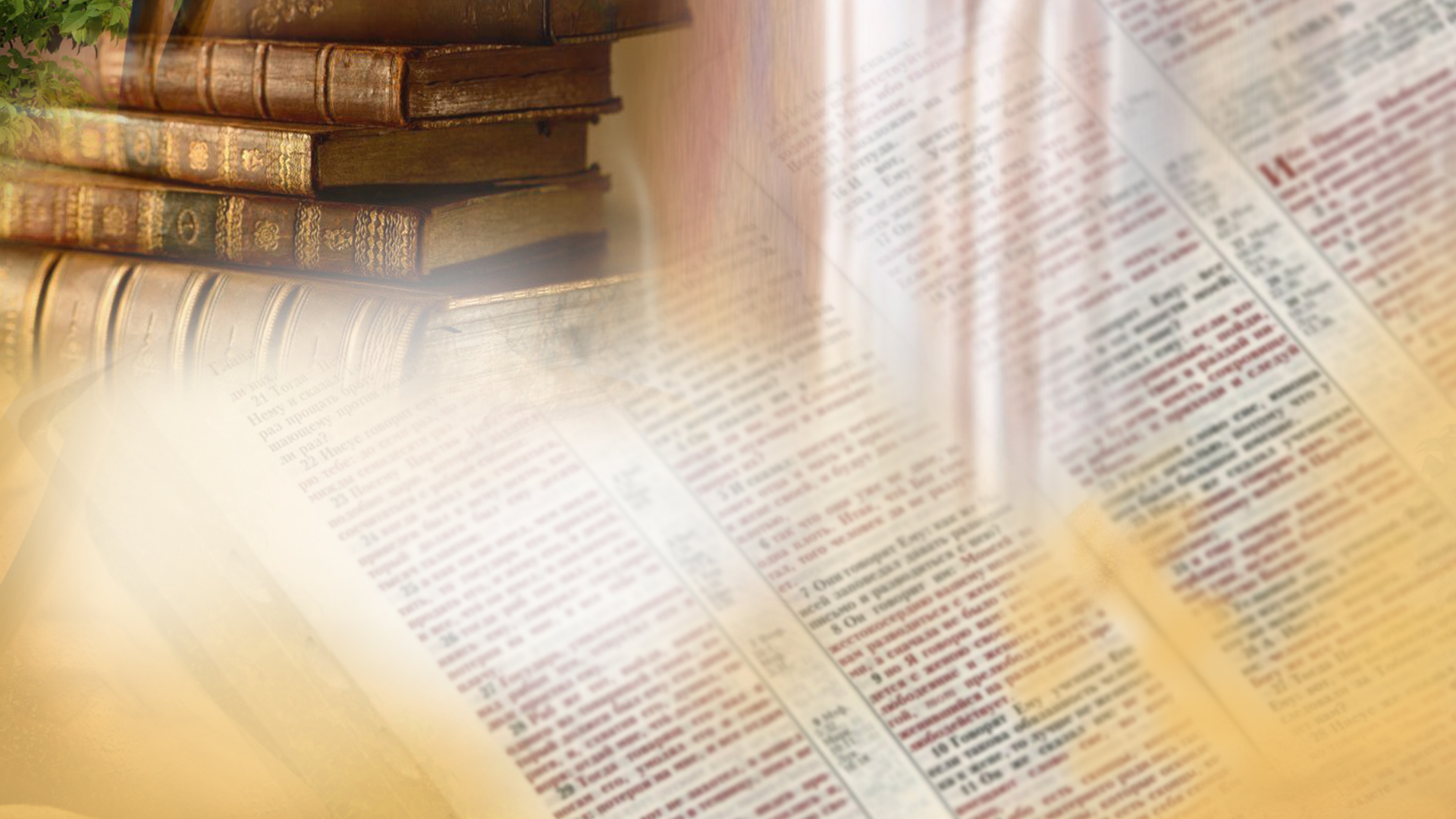 Урок №12
         Любов і справедливість дві найбільші заповіді
Дослідження Біблії:
 5. Який приклад прояву любові та справедливості показав Христос?
                             Луки 10:25-37
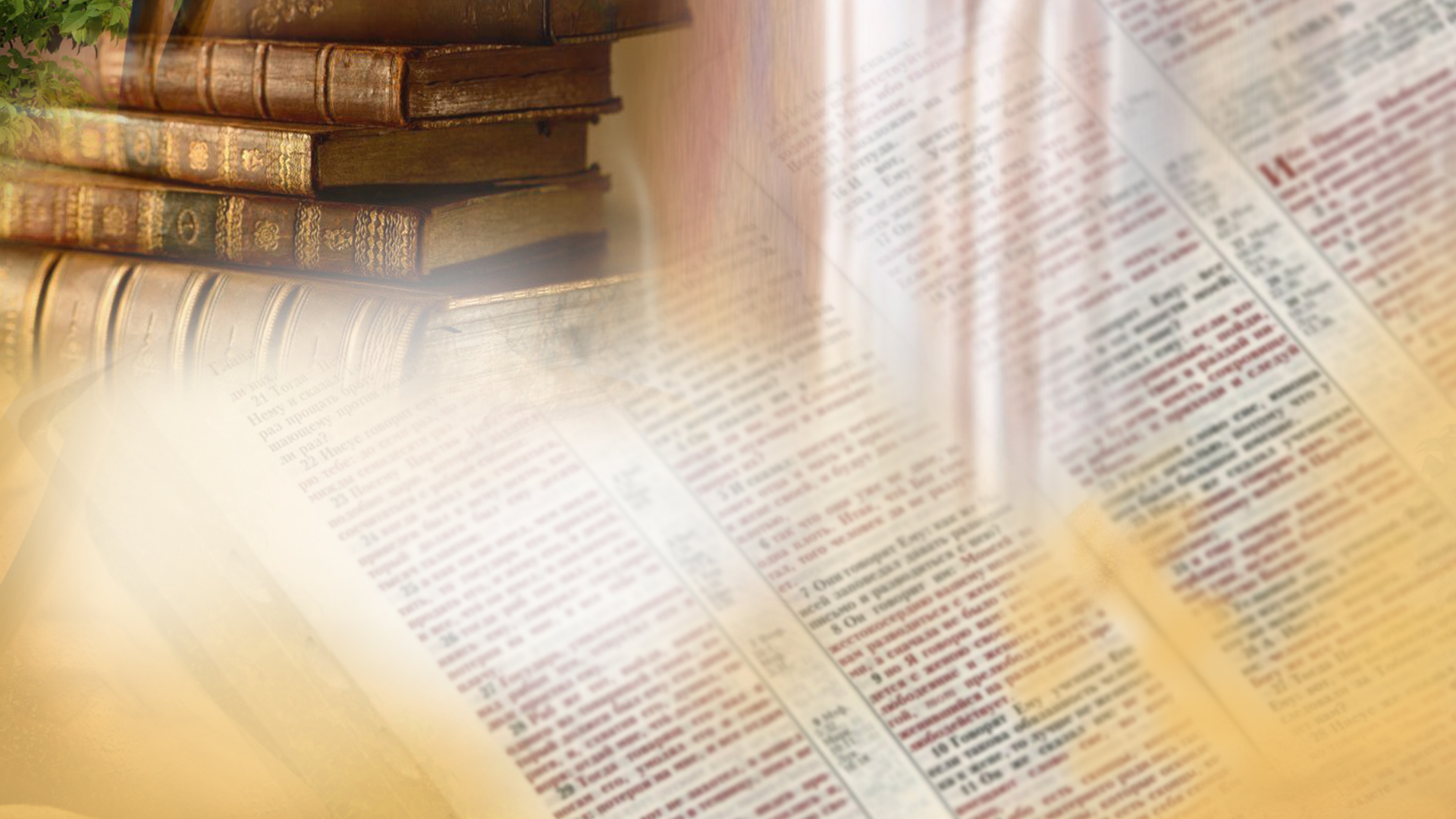 Урок №12
        Любов і справедливість дві найбільші заповіді
Актуальність: 
  На які жертви готові піти особисто ви, щоб любити інших і бути справедливими, задовольняючи їхні потреби?
[Speaker Notes: Рим.5:5]
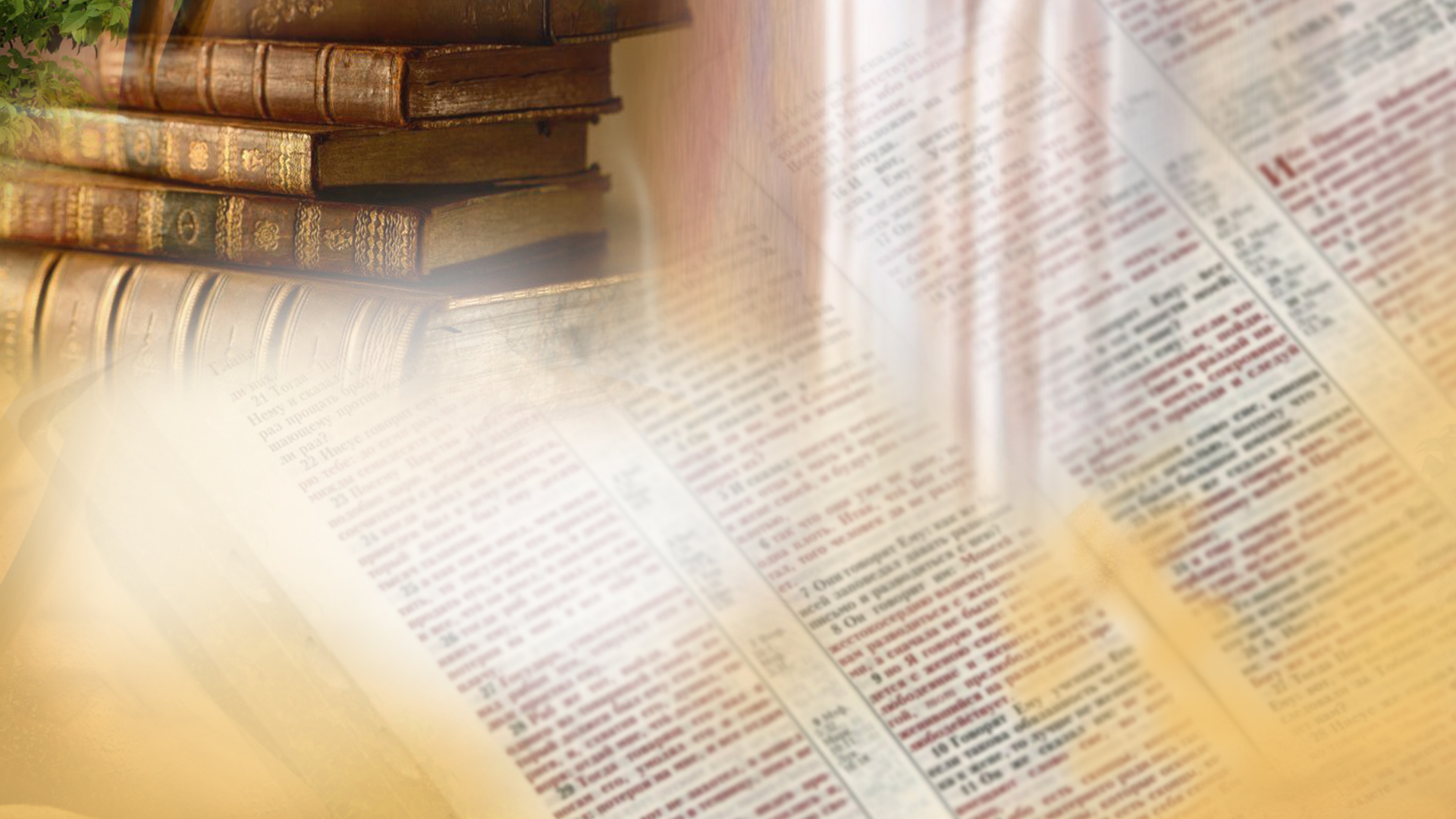 Урок №12
         Любов і справедливість дві найбільші заповіді
Практичне застосування:
  Коли навколо нас страждають люди, що ми можемо зробити як церква, щоб підтримати їх?
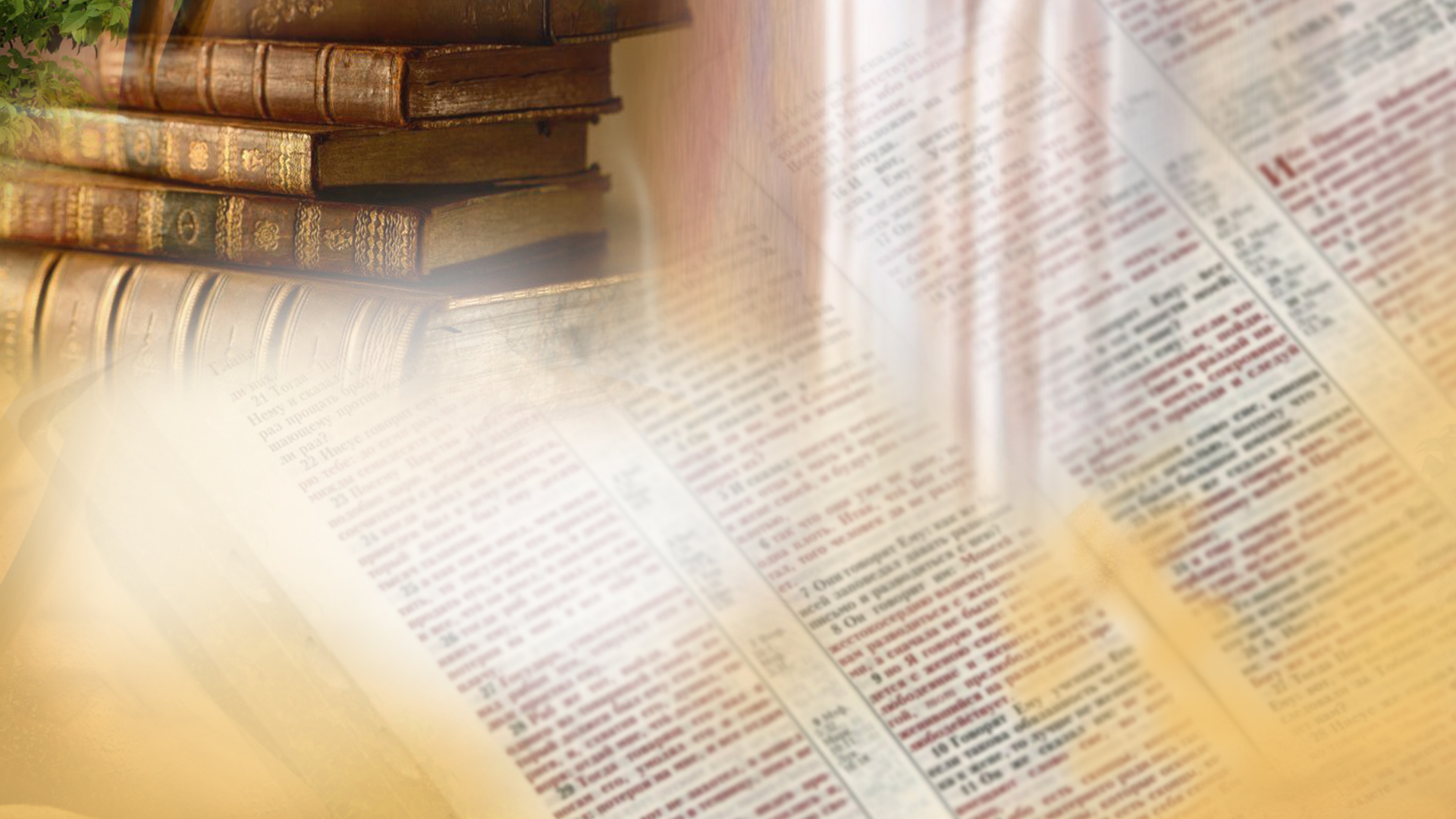 Урок №12
          Любов і справедливість дві найбільші заповіді
Висновок:
 Якщо ми любимо Бога, то будемо любити одне одного і дбати про благополуччя ближніх.
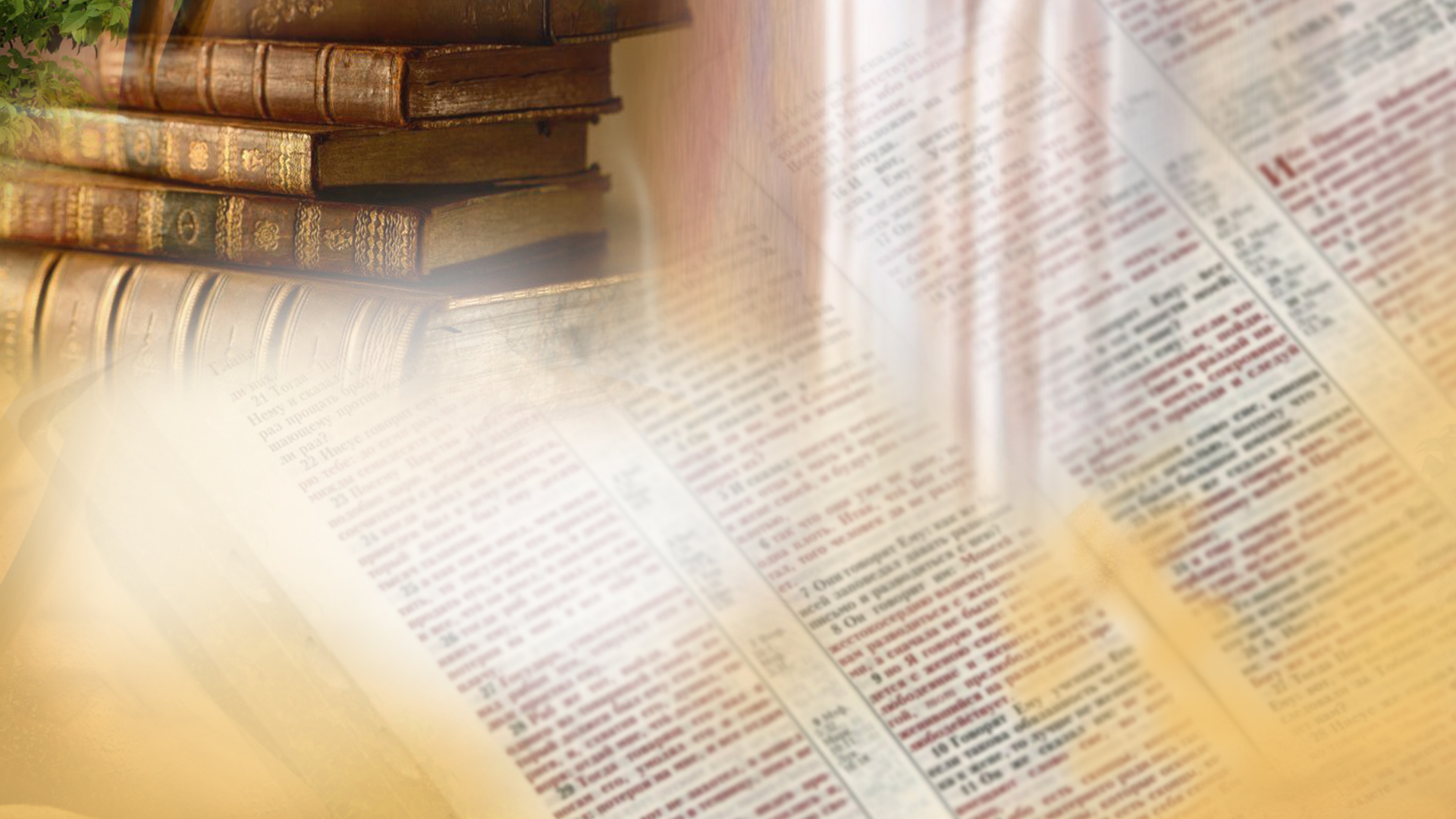 Урок №12
         Любов і справедливість дві найбільші заповіді
Домашнє завдання: 
 Наступного тижня виявіть турботу до тих, хто опинився в складних життєвих обставинах.